Муниципальное дошкольное образовательное учреждение         
«Центр развития ребёнка – детский сад №13»
городского округа – город Галич Костромской области
Выставка творческих работдетей и родителей
«Осенние фантазии»
Воспитатели: Свирко Елена Валерьевна
                          Кудрявцева Светлана Владимировна
2014год
Природа – самый лучший художник. Она очаровывает и обогащает, наполняя душу ребёнка реальными чувствами и представлениями, воспитывает у своих зрителей подлинно художественный вкус. Поделки из природного материала, изготовленные своими руками, всегда уникальны и несут в себе частичку природного тепла. Каждый год в нашей группе проходит выставка поделок из природного материала «Осенние фантазии», в которой принимают участие  воспитанники и их родители.
Цель: 
         привлекать родителей  воспитанников к совместной 
       с детьми творческой деятельности по изготовлению
       композиций из природного материала. 
 
Задачами являются:
     - содействие укреплению партнерских отношений 
        ДОУ и семьи; 
     - приобщение детей к художественному творчеству;
     - стимулирование образного мышления и творческого 
       воображения у детей в процессе работы над 
       выставочным материалом;
     - развивать творческий потенциал родителей.
«Нынче праздник в огороде!»
«Запасаюсь на зиму»
«На летней полянке»
«Угощайтесь!»
«Дружная семейка»
« Африканский паровозик»
«Золушка»
«Осенний букет»
«Туфельки»
« На летней полянке»
«Чемпион»
«Благодаря  восприятию  прекрасного  в  природе  и  искусстве  человек  открывает  прекрасное  в самом  себе ». 

                                           (В.А. Сухомлинский)
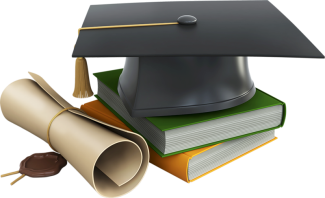 Спасибо за внимание.